“HOW” IS IMPORTANT:The matrix as Functional Analytic Psychotherapy Rule 5 tool.
1Michel André Reyes Ortega PsyD
2Angélica Nathalia Vargas Salinas PsyD
3Edgar Miranda Terres MA

1, 2 Association for Contextual Behavioral Science Mexico Chapter
1, 2, 3 Mexico’s Contextual Science and Therapy Institute
1, 2, 3 Mexico’s National Institute of Psychiatry Ramón de la Fuente
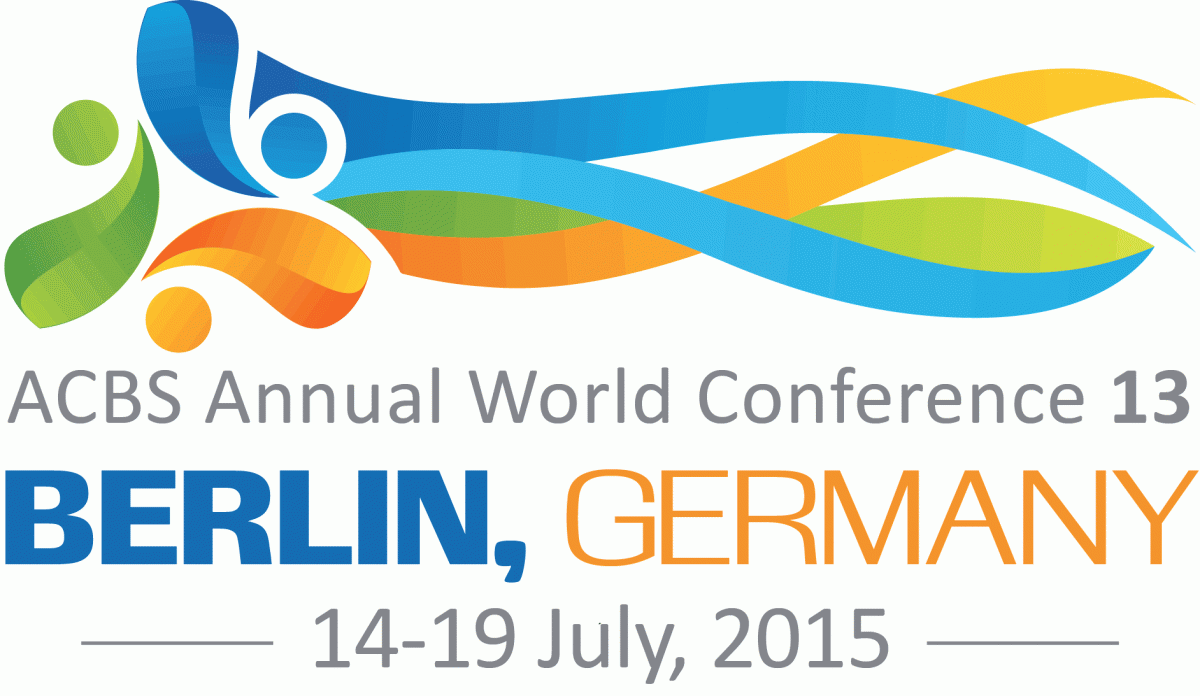 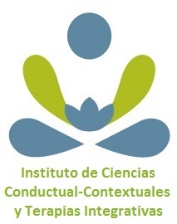 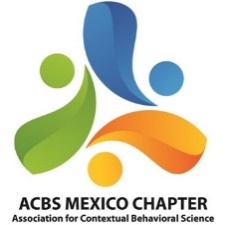 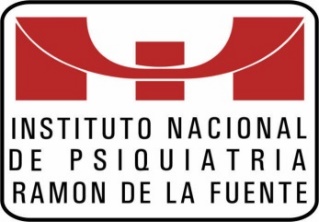 INTIMACY DEVELOPMENT
Motives, needs
Motives, needs
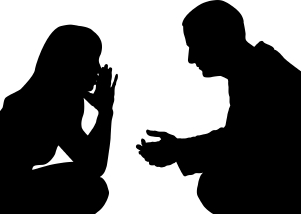 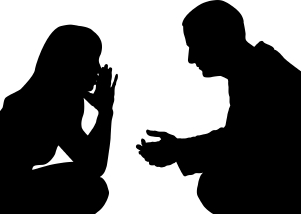 This slide credit goes to Jonathan W. Kanter
INTIMACY DEVELOPMENT
Motives, needs
Motives, needs
Social connection depends on how you respond to the other person when they express vulnerability.
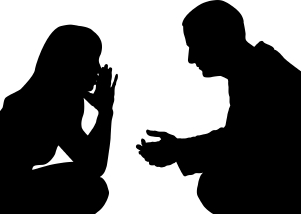 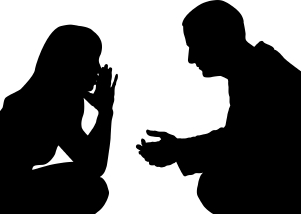 This slide credit goes to Jonathan W. Kanter
INTIMACY DEVELOPMENT
Motives, needs
Motives, needs
Social connection depends on how you respond to the other person when they express vulnerability.
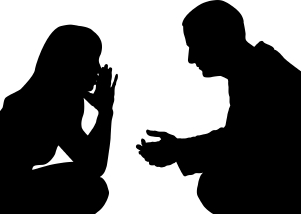 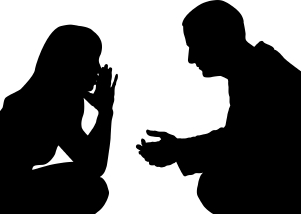 Appropriate responding increases connection and changes the behavior of disclosure over time
This slide credit goes to Jonathan W. Kanter
INTIMACY DEVELOPMENT
AWARENESS
AWARENESS
Social connection depends on how you respond to the other person when they express vulnerability.
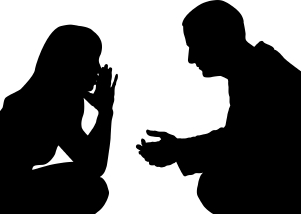 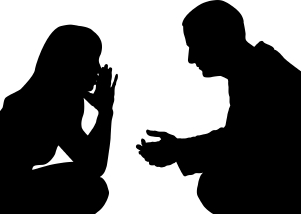 Appropriate responding increases connection and changes the behavior of disclosure over time
This slide credit goes to Jonathan W. Kanter
Functional Analytic Psychotherapy (FAP)
Contextual behavioral approach aimed to shape the client’s in-session behaviors by the therapist contingently responding to the client’s behavior within moment-to-moment client-therapist interactions (Kohlenberg & Tsai 1991, Tsai et al. 2009).

To achieve this, FAP therapist follow 5 rules…
FAP 5 RULES
RULE 1 (Be aware)
Watch for CRBs (Be aware)
RULE 2 (Be courageous)
Evoke CRBs
RULE 3 (be loving)
Reinforce desirable behaviors (CRB2s) naturally
RULE 4 (Be aware of one’s impact)
Observe the potentially reinforcing effects
RULE 5 (Interpret and generalize)
Evoke functional analytic interpretations of behavior (CRB3-2)
Generalize desirable behavior outside therapy session (evoke O2s)
(Reyes, Kanter & Guirado, 2015)
FAP: AWARENESS, COURAGE AND LOVE (ACL) SKILLS TRAINING FOR BPD.
WHAT IS IT?
AIMS
Enhancement of Awareness, Courage and Love Skills (CRB2s) evoked within the therapy session through natural interpersonal responding.
Development of a functional understanding of his own behavior antecedents and consequences (CRB3-2).
Use this understanding (CRB3-2) to generalize desirable behaviors (CRB2) in the natural environment (O2).
Group therapy directed to non critical BPD clients who had finished a TAU trial (ACT MATRIX bassed, 9 sessions).
9 weekly sessions, applied weekly of two hours lenght.
16 – 20 participants per group.
2-3 group leaders 1 (1 certified FAP therapist, 1-2 cotherapist).
Shift turns
THE FAP SEQUENCE INSIDE“ACL SKILLS TRAINING FOR BPD”.
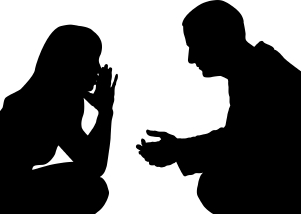 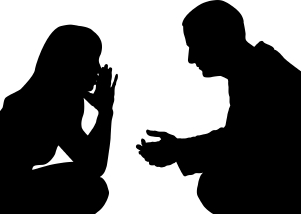 5 SENSES EXPERIENCE
Telling the truth
Sharing my feelings
Hugging my kids
Arriving home at 22:00
Having dinner with my wfe, etc.
AWARENESS

COURAGE

LOVE
PRESENTING
THE ACL MATRIX
(1st SESSION)
AWAY MOVES ON GIVING LOVE / 
OR RECEIVING LOVE
TOWARDS
AWAY
HOW IS IMPORTANT TO CONNECT?
WHO IS IMPORTANT?
WHAT I DON’T WANT TO THINK OR FEEL
WHEN GIVING LOVE / OR RECEIVING LOVE
My mother, My colleagues, My boyfriend, My family
My Friends, My mother, Mónica (my daughter), etc.
INNER EXPERIENCE
5 SENSES EXPERIENCE
Looking at the floor
Rubing my hands
Using a matter of fact tone
Denying my qualities
AWARENESS

COURAGE

LOVE
INTIMACY
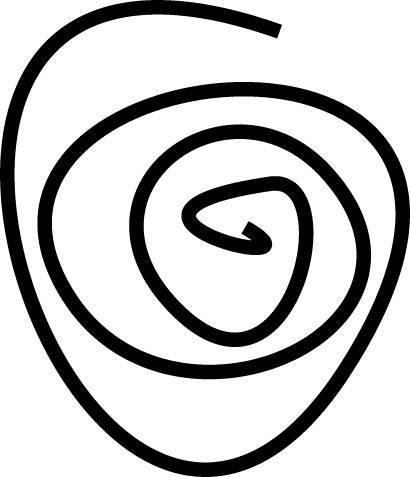 THE ACL MATRIX AS
FAP RULE 5 TOOL-EVOKING O2s-
THE ACL MATRIX AS
FAP RULE 5 TOOL-EVOKING CRB3(2)-
AWAY MOVES ON GIVING LOVE / 
ON RECEIVING LOVE
TOWARDS
AWAY
HOW IS IMPORTANT TO CONNECT?
WHO IS IMPORTANT?
WHAT I DON’T WANT TO THINK OR FEEL
ON GIVING LOVE / ON RECEIVING LOVE
David (my boyfriend)

Mom and Dad

Claudia (my boss)
Shame
I look weird
This is not me
I’m going to fail
She’ll feel akward
STUCK
INNER EXPERIENCE
THANKS!!!